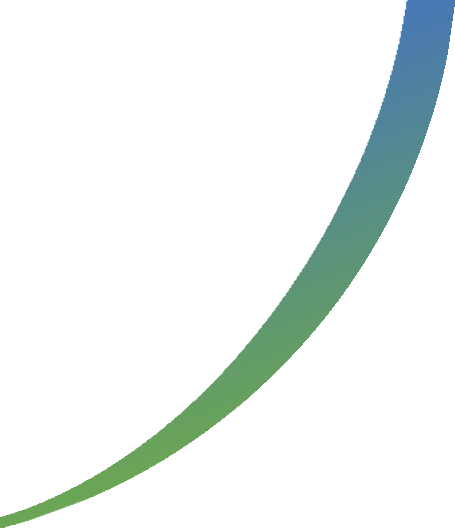 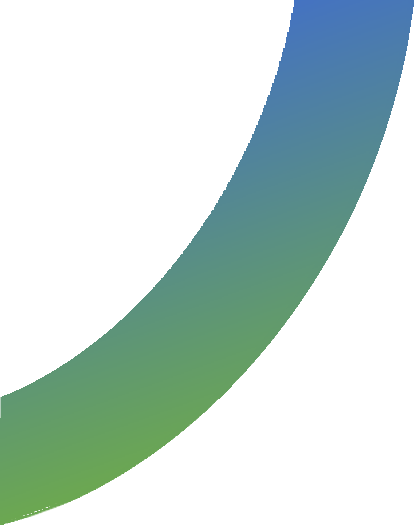 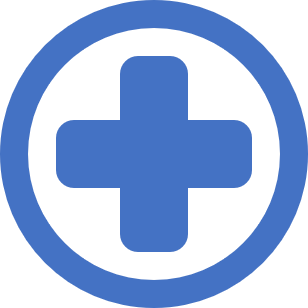 Occupational Health & Safety  Orientation
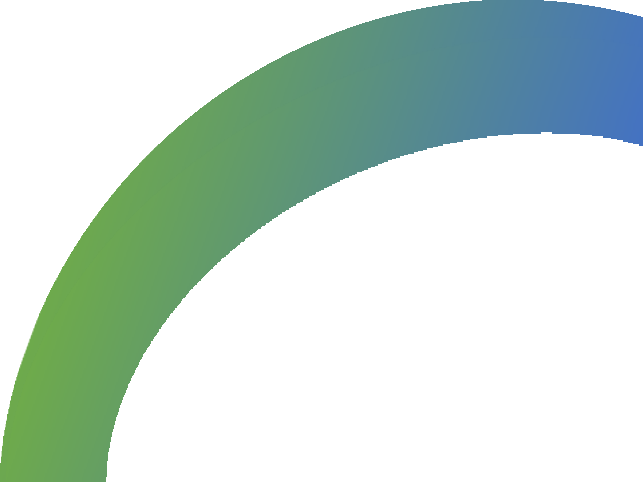 What is OH&S?
Everyone
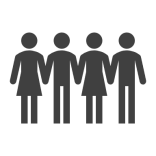 A multidisciplinary field concerned  with the safety, health, and welfare  of people at work
At Health PEI, we know that being  safe and healthy in the workplace  involves every one of our  employees, in everything they do,  every day they are working
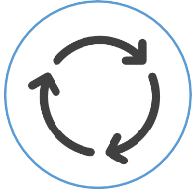 Everything
Every day
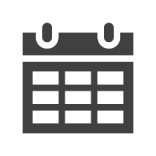 OH&S Act and Regulations
Employer
Responsibility
Employee
Responsibility
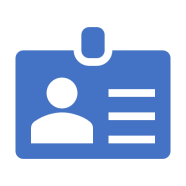 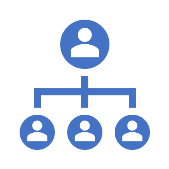 All provincially regulated employers must follow  the Occupational Health & Safety Act and  Regulations – a set of minimum standards to  ensure the health and safety of their workers  while on the worksite
Everyone in the workplace – employers,  supervisors, and workers – is responsible  for health and safety
Healthcare workers are essentially the  most important part of any safety program
Ensure that every reasonable precaution is taken to protect  the health and safety of persons at or near the workplace
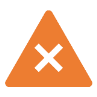 Ensure that workers are familiar with workplace hazards and  the procedures to minimize risks


Provide and maintain equipment, machines, and materials in  a safe manner


Provide and pay for training needed to ensure the worker’s  job is performed safely


Ensure that all workers know how to use safety devices and  personal protective equipment (PPE) appropriately


Provide adequate supervision to ensure safe working  conditions.
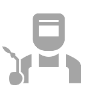 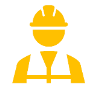 Employer  Responsibilities
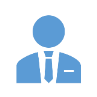 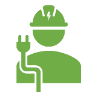 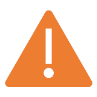 Employee Responsibilities
1
Take precautions to  prevent injuries to  themselves or co-  workers
2
Participate in  training provided  by the employer
3
Wear and use all  protective  equipment  properly
4
Follow established  safe work  procedures*
5
Immediately report  unsafe conditions  or equipment to a  supervisor**
*Safe work procedures: specific steps that guide a worker through a task from start to finish with the goal of minimizing risks
**If the employer cannot or does not resolve the problem/concern in a timely fashion, the worker should report it to the site’s OH&S  committee/representative
Right to Refuse Unsafe Work
Workers have a right to a safe workplace and the right to  refuse work if they believe that it is dangerous to  themselves or another worker
If a worker believes that a task or situation is dangerous,  they must report the concern to a supervisor  immediately and go to a safe place within the workplace
The employer may have the worker do other work
The supervisor must investigate the work refusal  immediately with the worker present and follow the  procedures outlined in the OH&S Act
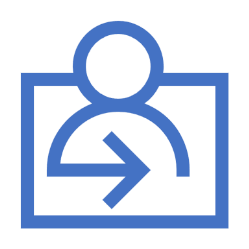 OH&S Committees and Representatives
In accordance with the PEI OH&S Act:
Each facility with 20+ employees has an OH&S committee and an OH&S Bulletin Board
Committees meet on a monthly basis unless they have received an exemption from the  OH&S division of the Workers Compensation Board
Sites must post:
the minutes of their last meeting
a list of its committee members
other information on health and safety topics
Each facility/worksite with 5 to 19 employees has an OH&S representative
Any OH&S complaints/issues from an employee are communicated to their manager or  supervisor prior to being brought forth to an OH&S committee member/representative
Workplace Inspections
To comply with the OH&S Act,  the entirety of a worksite must  be inspected on a yearly basis,  at minimum
Inspections are conducted by  members of the OH&S
committee or the site’s OH&S
representative
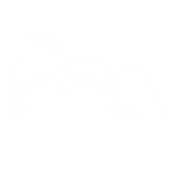 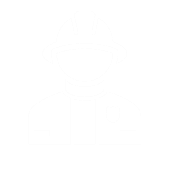 The purpose is to identify  potential problems such  blocked exits, missing  procedures, out of date fire  extinguishers, etc.
Inspectors will also try to speak  with staff in the area to see if  they have any concerns or  questions
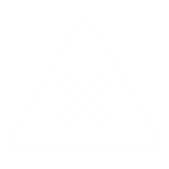 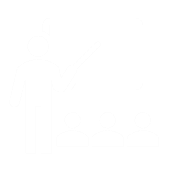 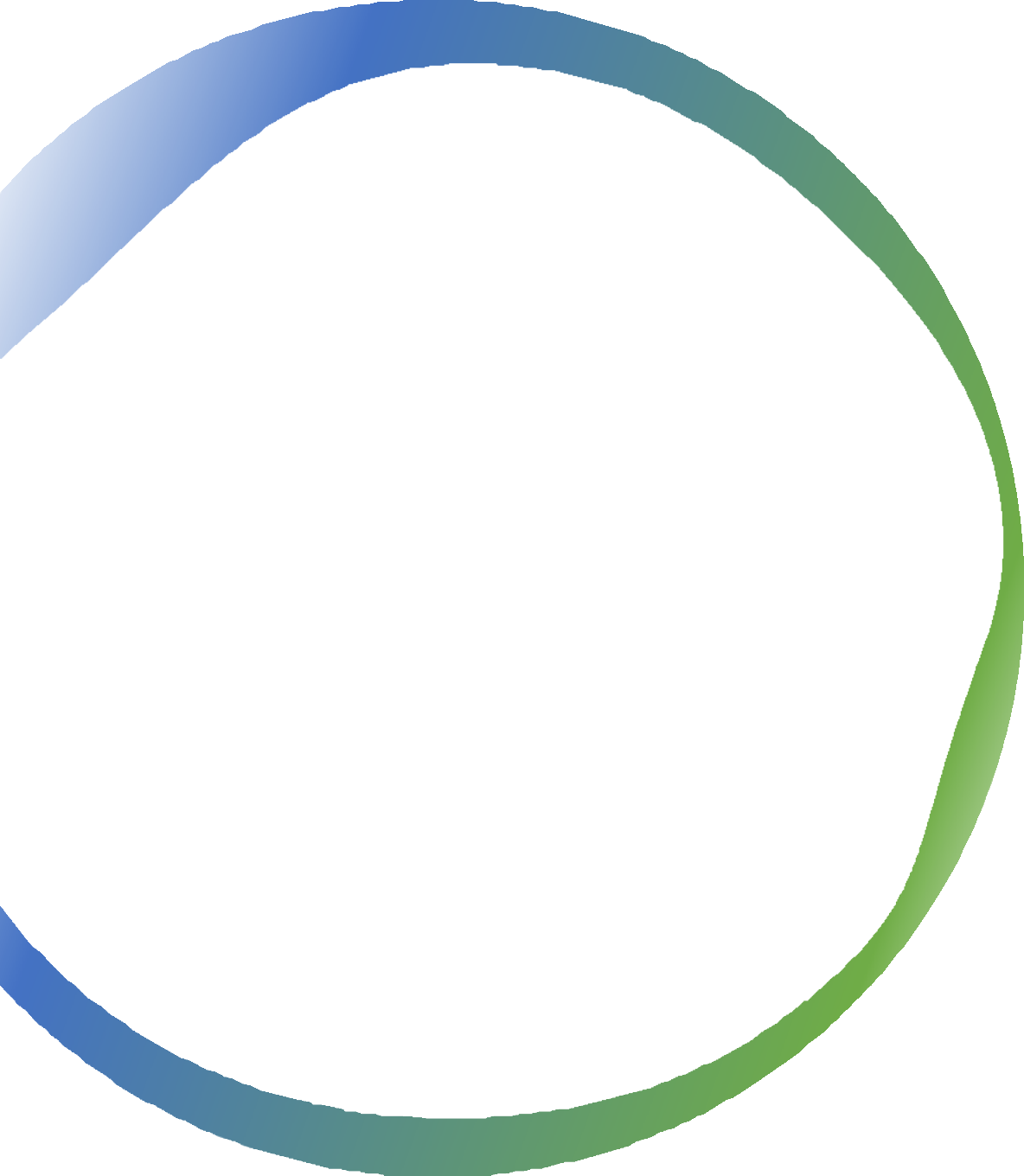 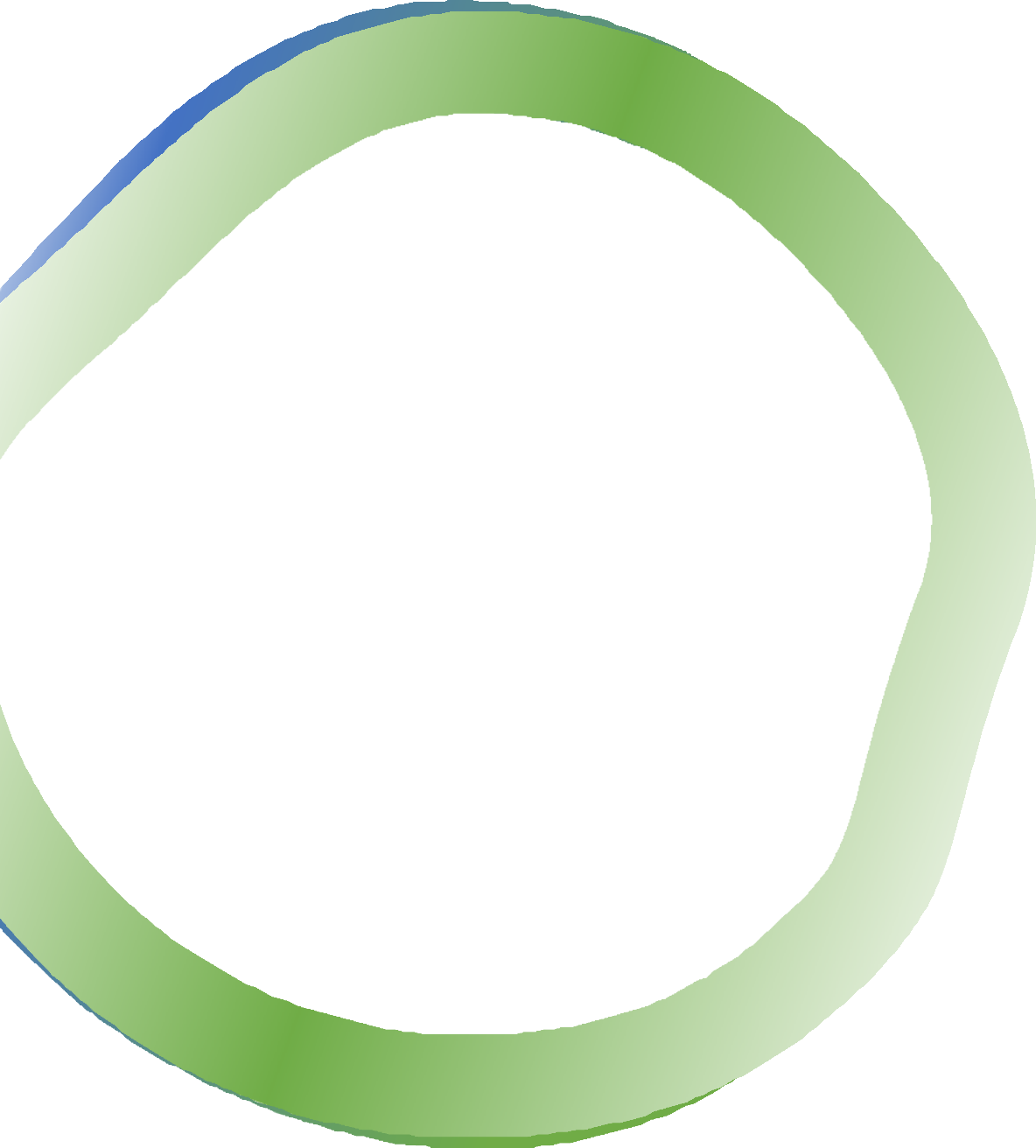 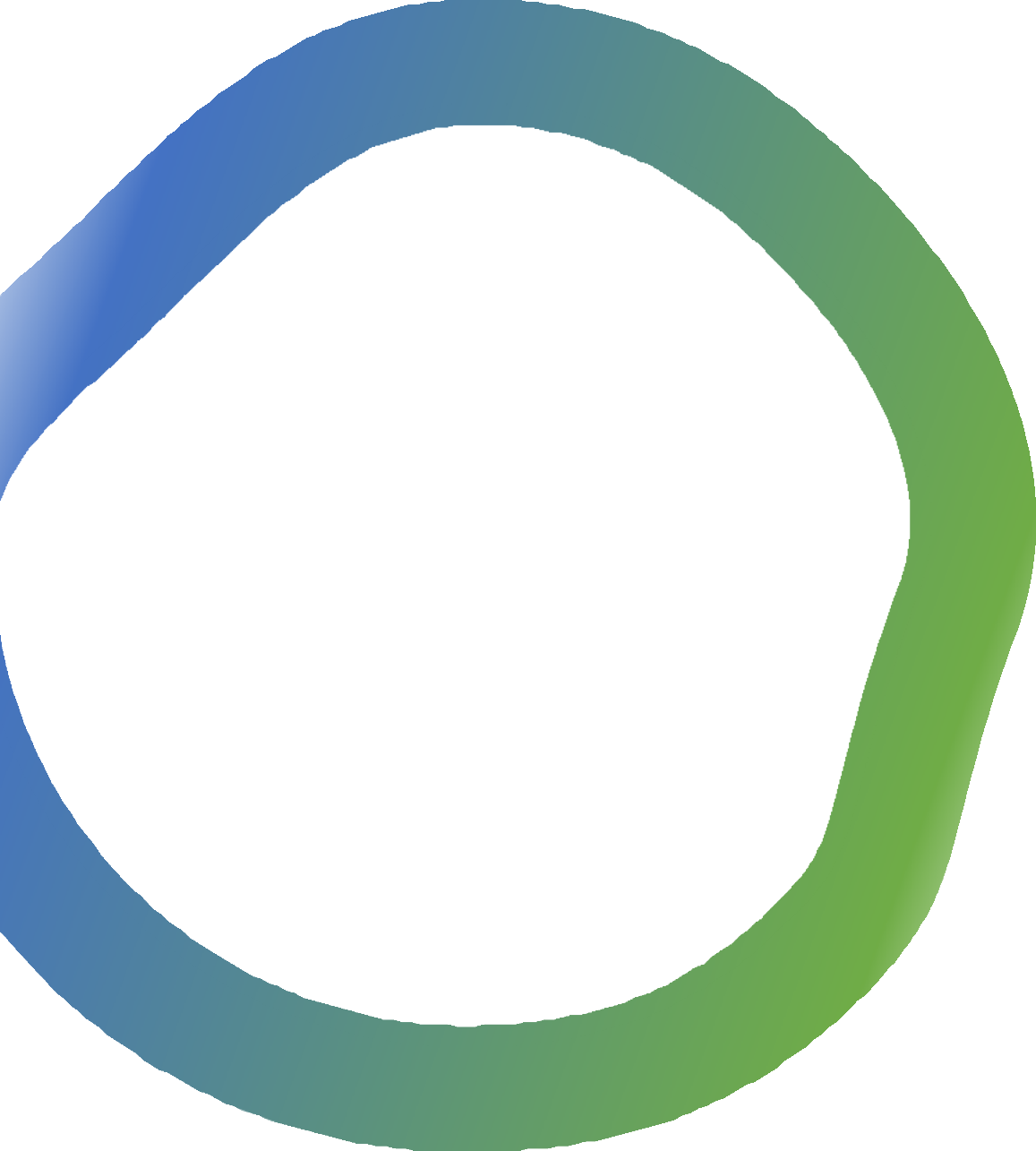 After any workplace incident/injury, the  manager responsible for that area will  investigate to determine the root cause of  the incident and determine ways to  prevent the same incident from occurring  again
The site’s OH&S committee will also review  incidents and make recommendations for  future prevention
The employee(s) involved in the incident  must cooperate with the investigation and  may give recommendations for future  prevention
Incident &  Injury  Investigation
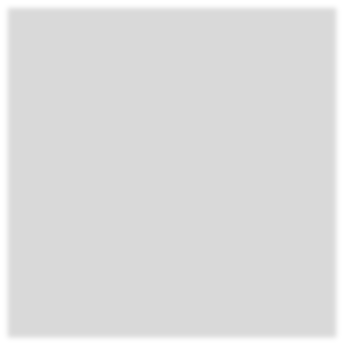 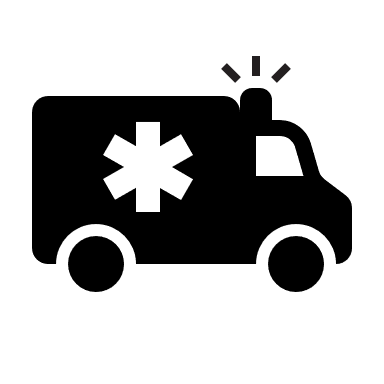 Avoiding Injuries  & Accidents at  Work
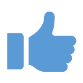 Have a positive safety attitude
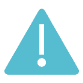 Check for hazards upon entering work area
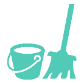 Maintain good housekeeping standards
Be Proactive!
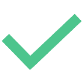 Use Personal Protective Equipment (PPE)
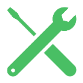 Inspect equipment before use
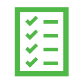 Follow safe work procedures
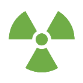 Report hazards and events as soon as possible
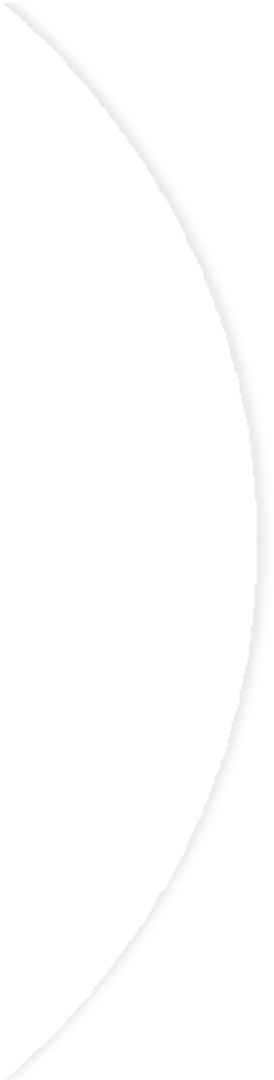 Workplace Hazardous Materials Information System (WHMIS)

Transportation of Dangerous Goods
Hearing Conservation
Ensure you have  proper training!
Your supervisor or manager will guide  you on what specific courses you will  need depending on your job.
Ladder/Working from Heights
Defensive Driving/Machinery Operation Training
Radiation Safety
Non-Violent Crisis Intervention/Gentle Persuasive Approach

Musculoskeletal Injury Prevention (MSIP) – mandatory for all
staff

Equipment training
MSIP Training  Specifics
TLR – Transferring Lifting Repositioning© is required for all  nursing and caregiver staff
SMART – Safe Moving and Repositioning Techniques© is
required for all support services staff
Workstation/Office Ergonomics training – required for all  administrative, technical, and managerial staff


Combination Training – for staff who need a combination of  training programs, e.g. diagnostic imaging needs a  combination of TLR, SMART & Workstation Ergonomics  training
Risks Associated  with Working in  Healthcare
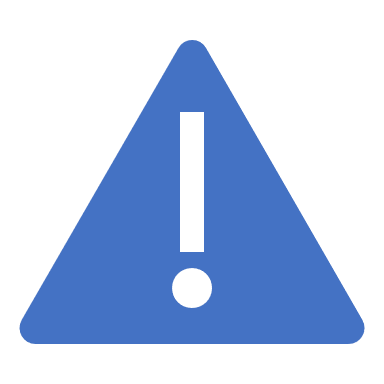 Musculoskeletal Injuries (MSI’s)
What are MSI’s?
How can they be prevented?
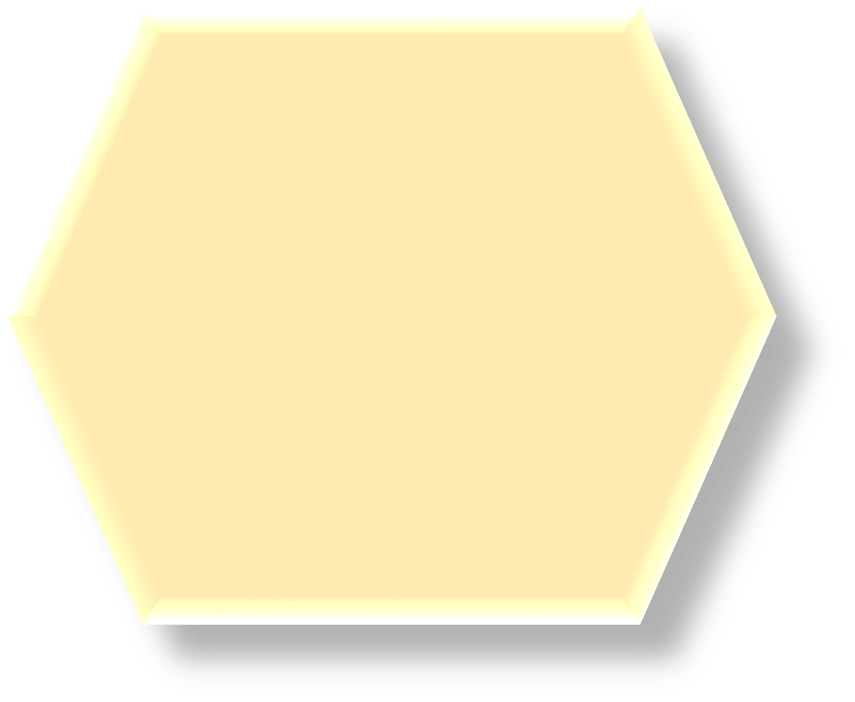 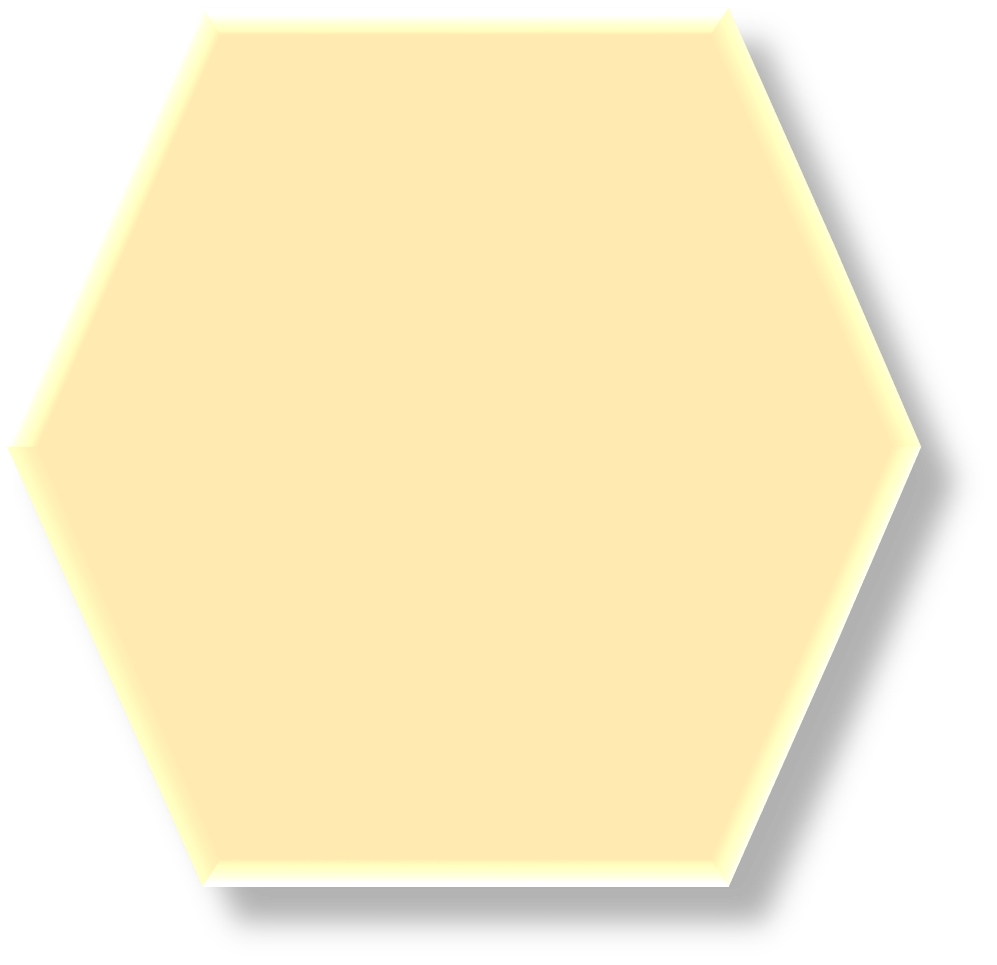 An injury or disorder of the  muscles, joints, nerves, or  related soft tissue (sprains and  strains)
Stay physically fit
Use good mechanics
MSI’s account for over 90% of  all injuries within Health PEI  with the majority of injuries  affecting backs and shoulders
How are they caused?
Follow safe work procedures
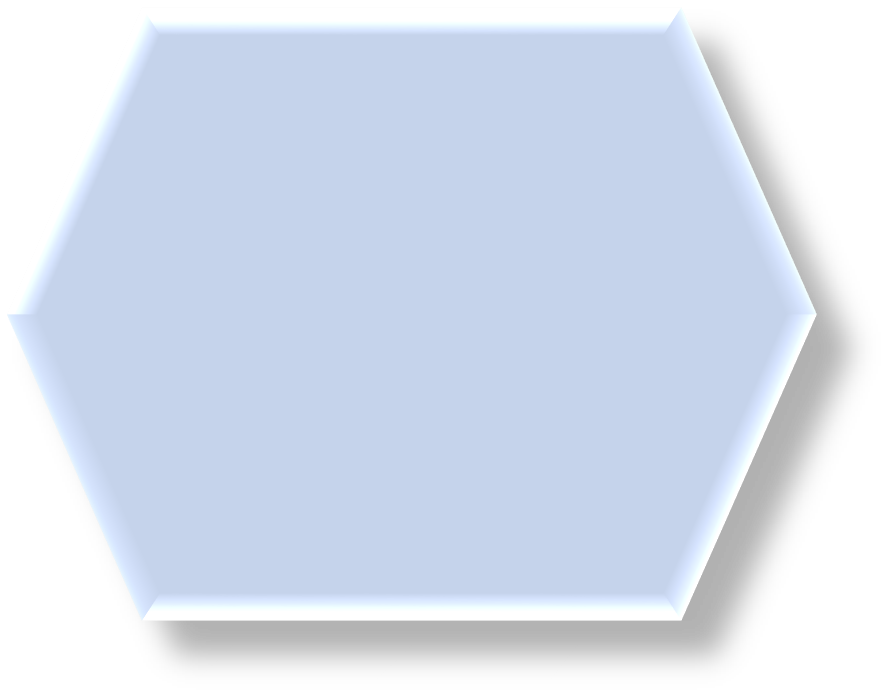 Ask for and wait for help
Repetitive movements
Use Equipment
Sustained/awkward postures
Don’t Rush
Excessive forces/heavy lifting,  especially when repositioning  patients in bed
Slips, Trips and Fall Prevention
01
Be aware of your  surroundings and  look where you  are walking
02
Take short, slow  steps to maintain  your centre of  balance
03
Look for hazards  such as icy parking  lots, wet floors,  torn carpets, or  loose cords
04
Wear supportive  shoes with good  traction
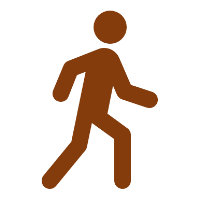 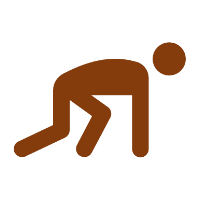 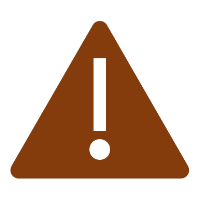 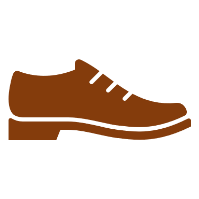 Sharps &  Needlestick Injuries
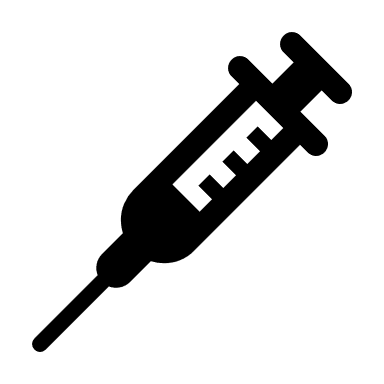 Do not recap, bend, shear or  break needles/other sharps
Dispose of sharps and  needles at point of use in  appropriate container
Change containers when 2/3  full

Sharps & Needlestick injuries can be among the most serious  injuries in healthcare due to transmission of diseases!
Blood-Borne Pathogens
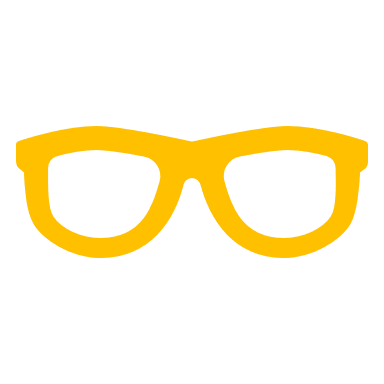 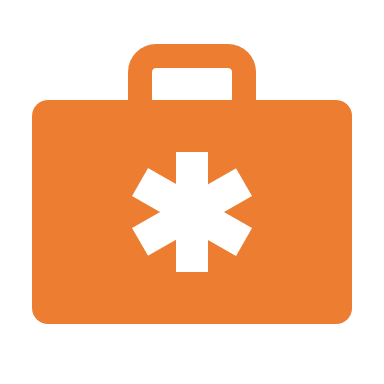 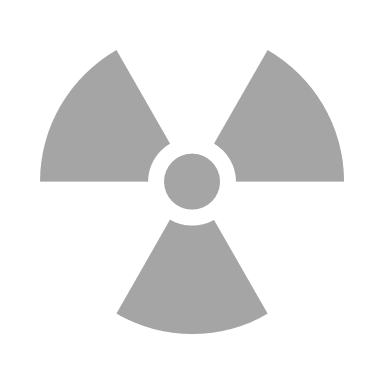 Use universal precautions – treat  all medical waste and blood as if it  were contaminated and take  appropriate safety precautions
Be cautious around blood and  biohazardous materials
Do not eat, drink, smoke, apply  cosmetics, or handle contact  lenses in any area where  contamination may exist
Hazardous Chemicals
Hazardous chemicals exist in many areas of healthcare facilities,  including cleaning/sanitizing products and medications
Ensure that you know where to find Safety Data Sheets, which contain  information about the product’s use, proper disposal and first aid  measures
When dealing with chemicals:
Take training seriously
Read labels & SDS’s
Use appropriate PPE
Know your emergency procedures
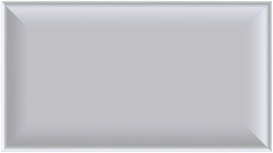 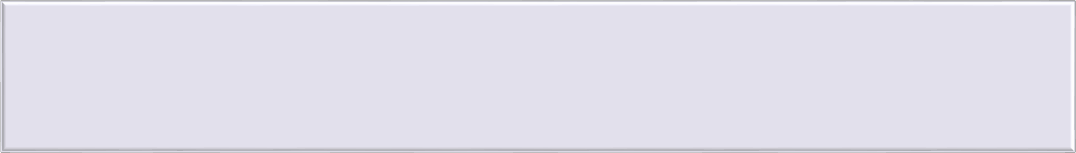 1
Check cords for damage before using
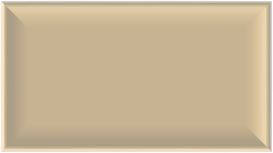 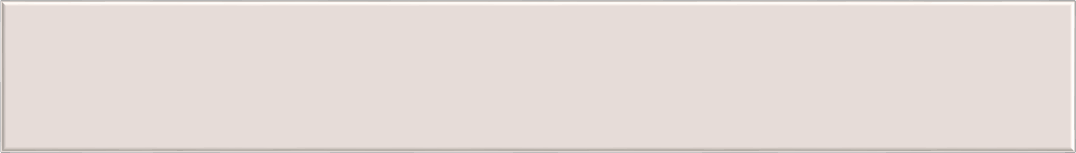 Don’t use damaged equipment & report to your  supervisor immediately
2
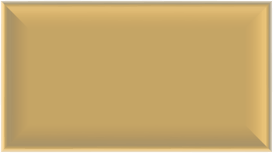 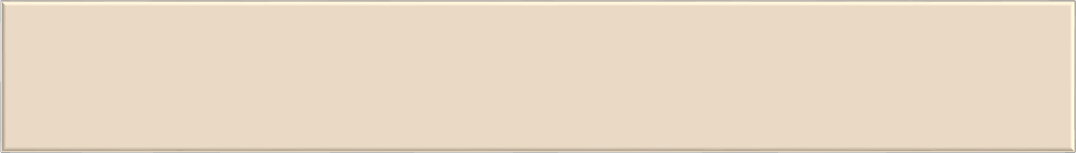 Never work around electricity when you/your  surroundings are wet
3
Electrical  Safety
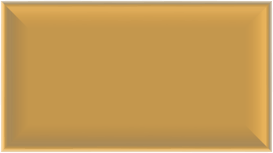 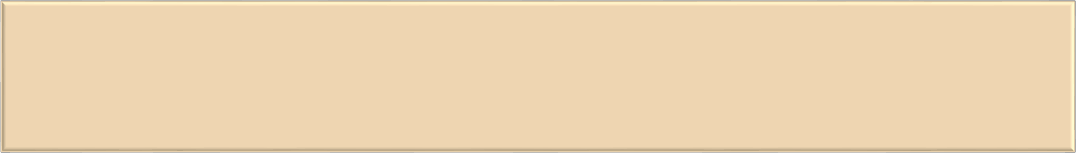 If you receive a shock from electrical equipment, report
to your supervisor immediately
4
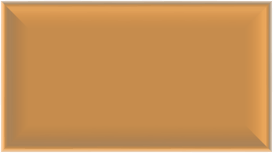 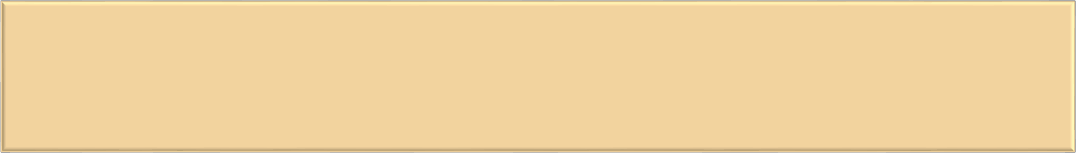 5
Keep cords away from heat and water
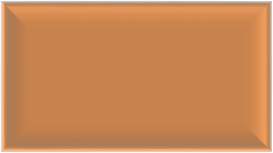 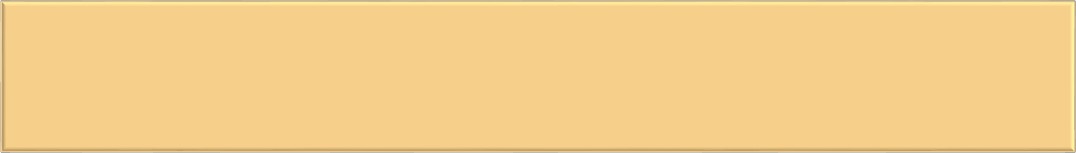 6
Don’t overload power bars or electrical outlets
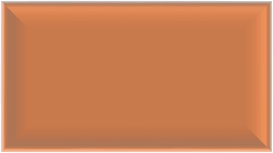 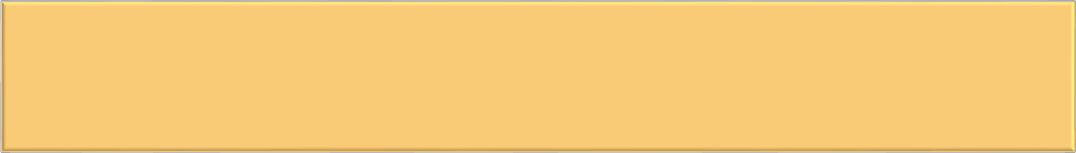 Never run cords under rugs, across walkways, or through  doorways
7
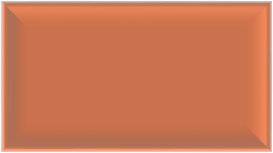 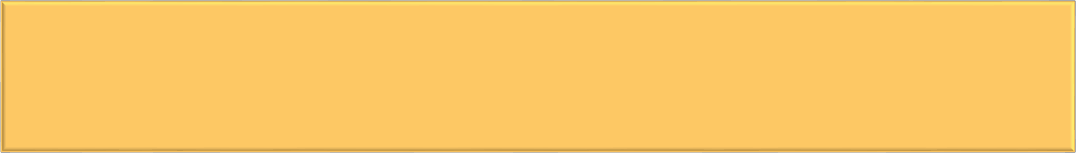 8
Always follow the manufacturer’s instructions
Fire Preparedness
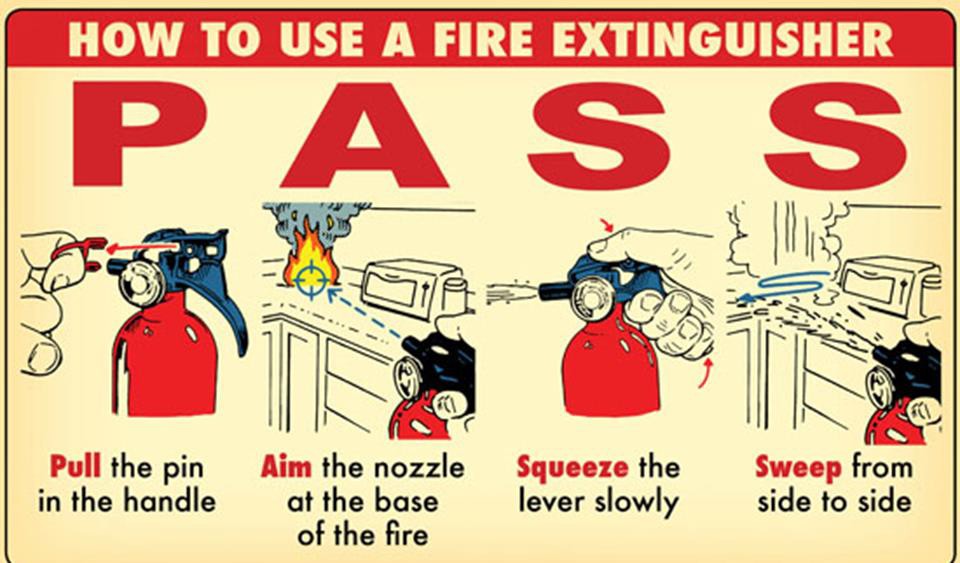 Know the location of all  emergency exits and fire  alarms
Learn how and when to use  fire extinguishers
In Case of Fire – The Four A’s
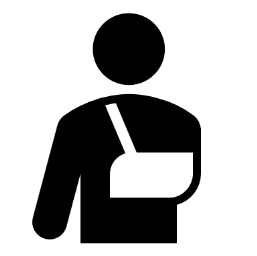 What to do if you’re  injured at work
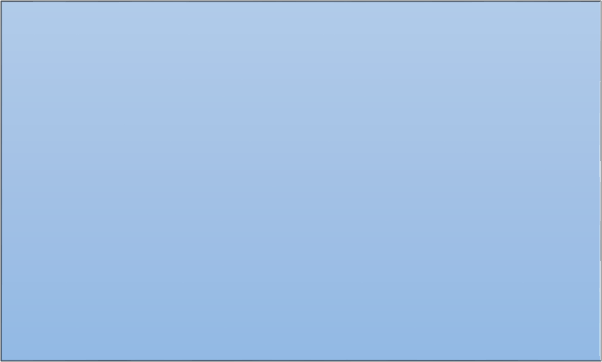 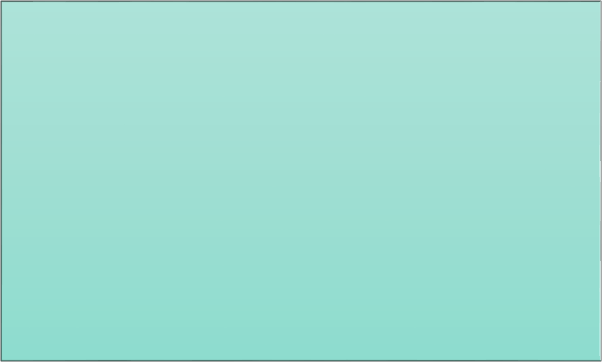 Inform your  supervisor/manager  of the injury ASAP
Seek first aid or  medical attention
Post-injury  Procedure
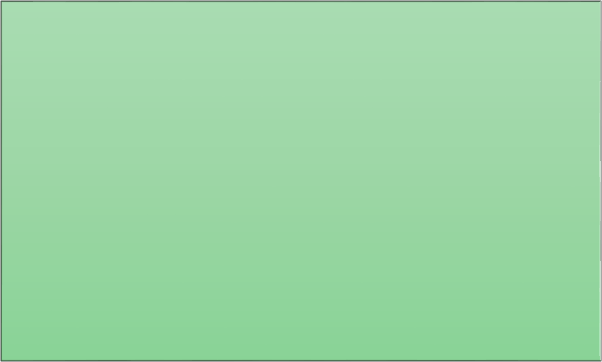 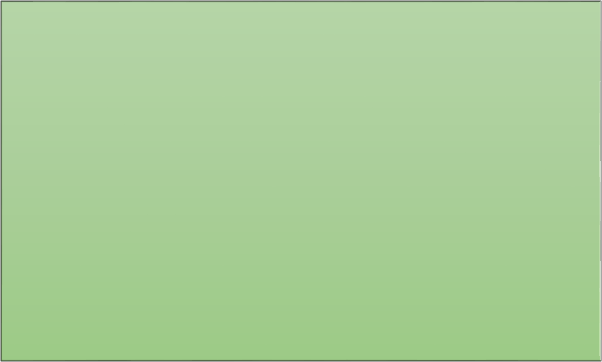 Employee Files WCB  Form 6
Employer Files WCB  Form 7
Complete “Employee  Event” report on  PSMS
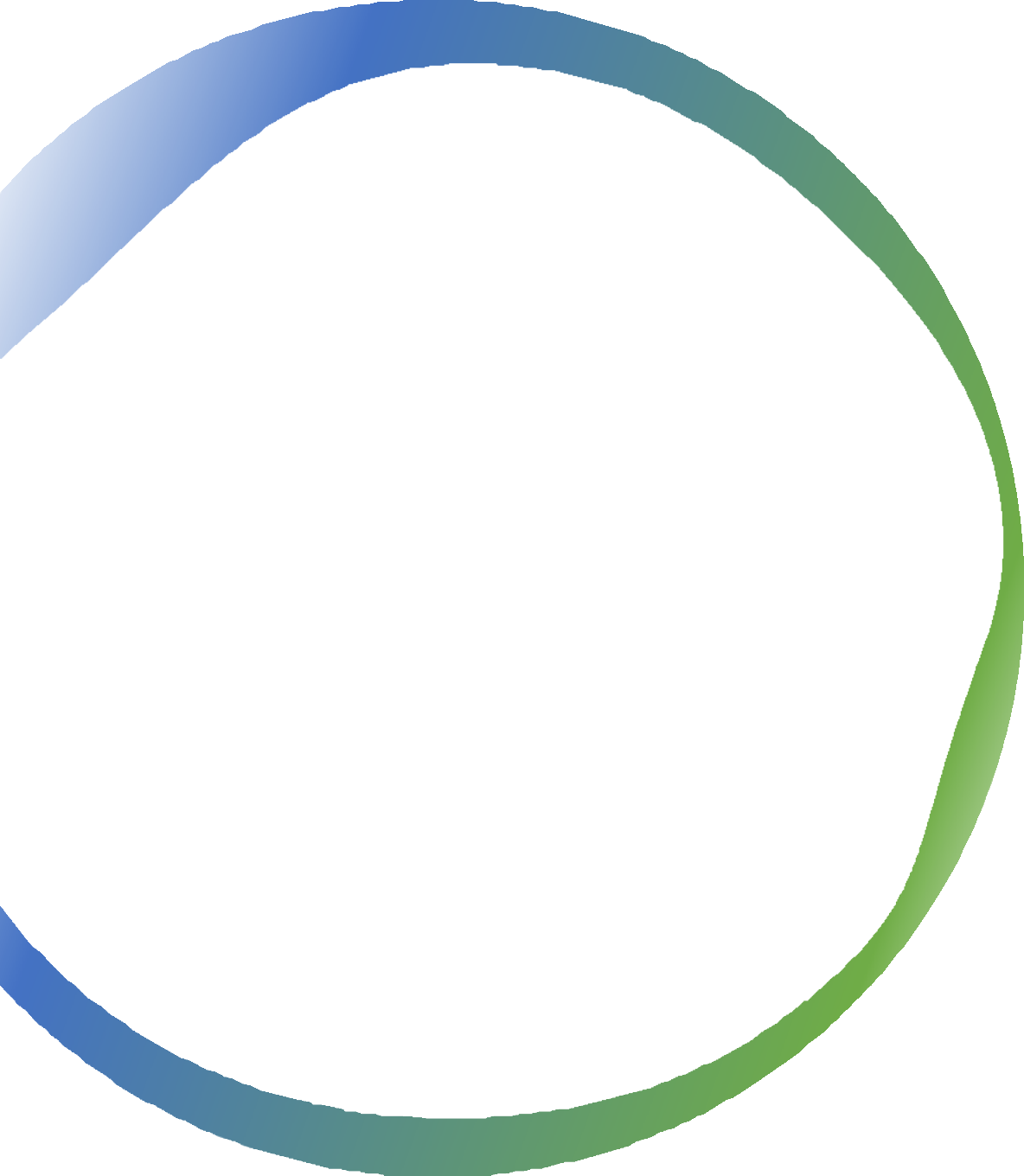 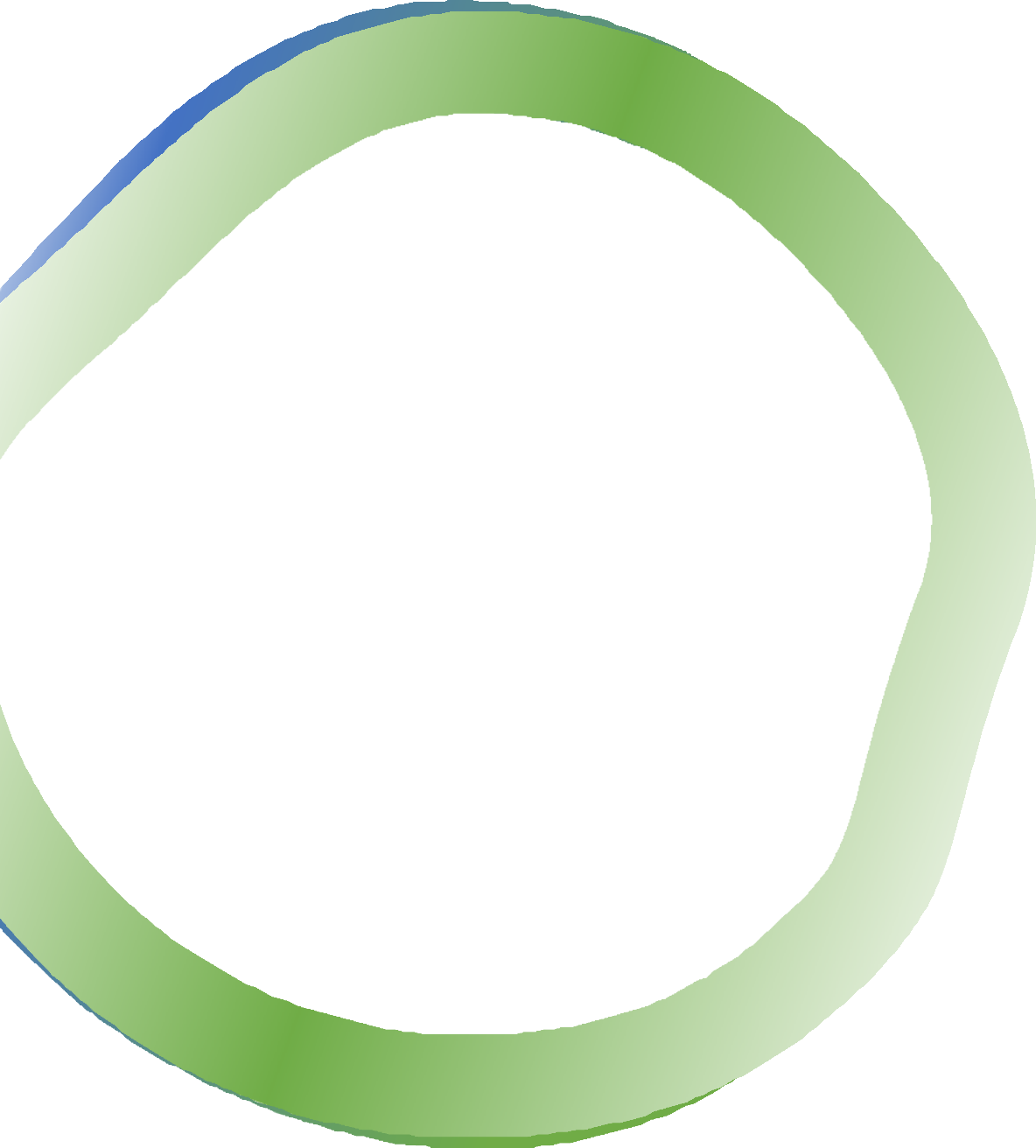 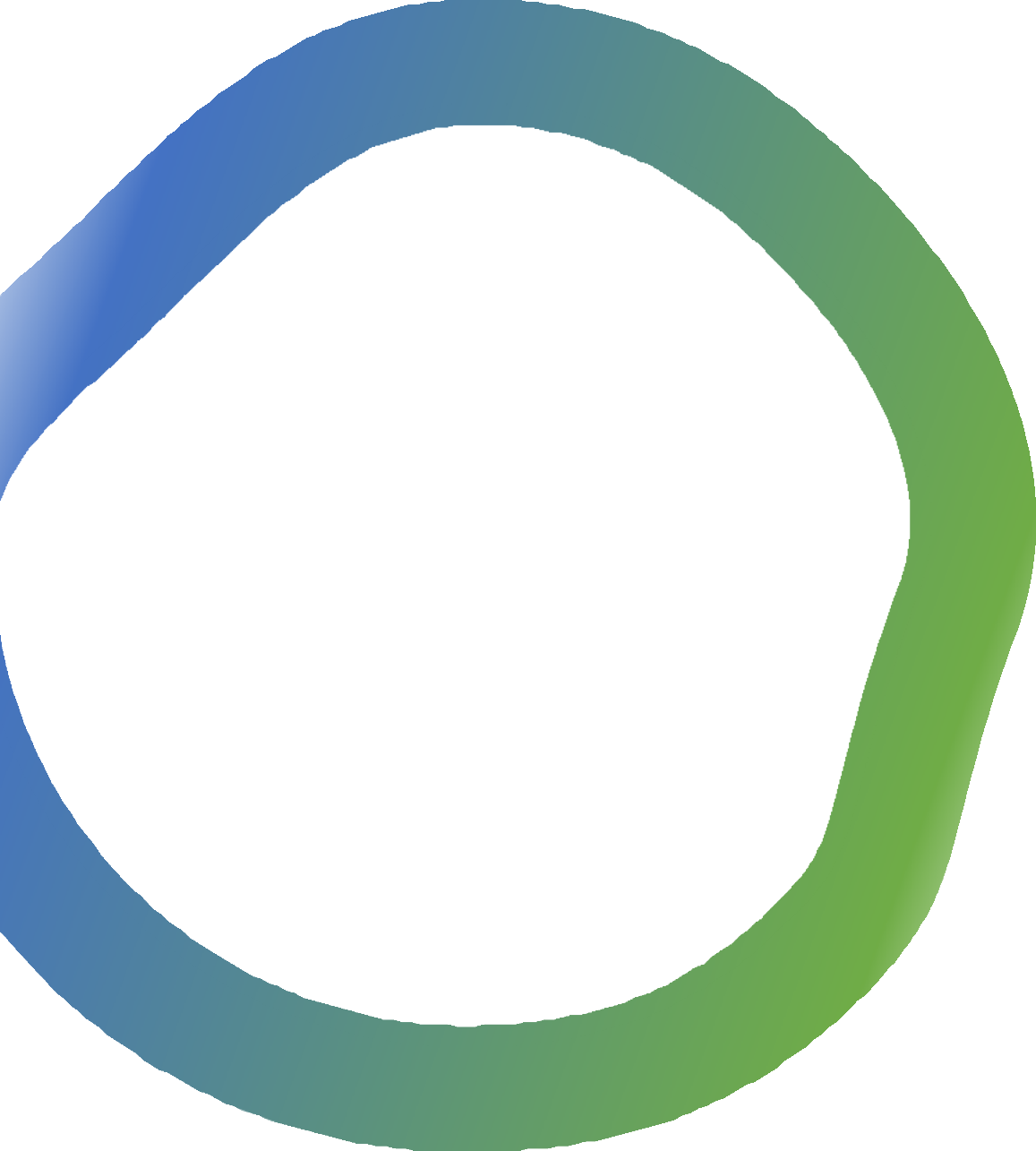 PSMS is the Provincial Safety Management  System where all incidents get reported
If you are reporting a workplace injury, you will  need to look for the icon indicating “Employee  Event”
On the form:
Choose severity level from 1-5
Give a brief and factual description of the event
Check off primary contributing factors
Give recommendations for improvements
Event reports should ideally be submitted by the  end of your shift, or within 24 hours of  occurrence
PSMS Employee  Event  Reporting
Provides workplace injury and illness insurance  for Island workers including medical aid such as  physiotherapy, chiropractic treatment, and  medications
Covers payment of wages if a worker misses  time at work due to a workplace injury
Assists with return to work planning once a  worker is ready to return to work
Offers liability protection for Island employers  and OH&S services for workplaces
Workers  Compensation  Board (WCB)
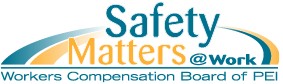 Health PEI’s OH&S Team
OH&S –
Return to Work
OH&S –
Safety & Compliance
902-438-4531
902-894-2149
OH&S Related Policies
For a summary of all Occupational Health & Safety Policies, please visit the
Staff Resource Centre at: https://src.healthpei.ca/orientation-wellness-and-safety

Some policies include:
Violence in the Workplace  Employee Event Reporting
Musculoskeletal Injury Prevention  Respectful Workplace  Immunization and Tb Testing
N95 Respirator Fit Testing

Footwear
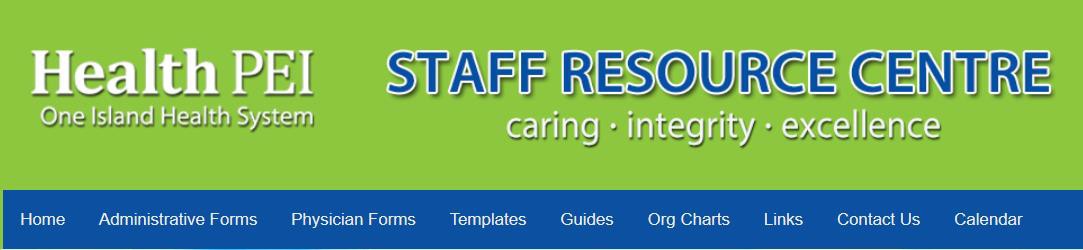 Health PEI has both an OH&S policy and program
The program document is found on the “Employee Wellness & Safety” Page on the Staff  Resource Centre at https://src.healthpei.ca/occupational-health-and-safety and outlines  many of the topics covered in this module
It also provides managers and employees with tools that will improve the health and  safety of their workplace
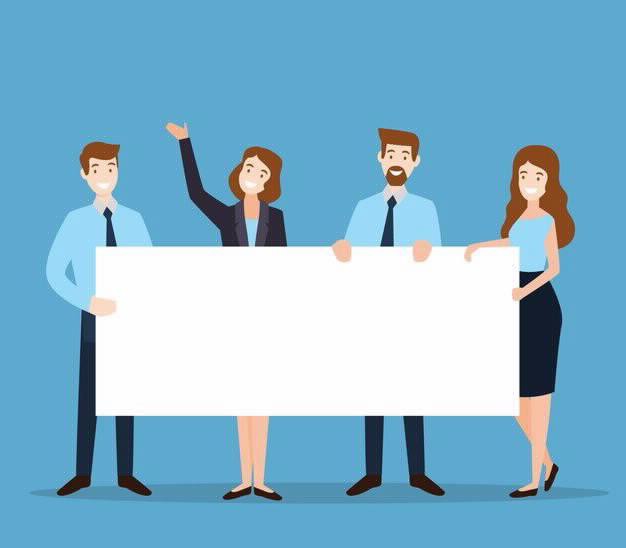 THANK YOU AND  BE SAFE!